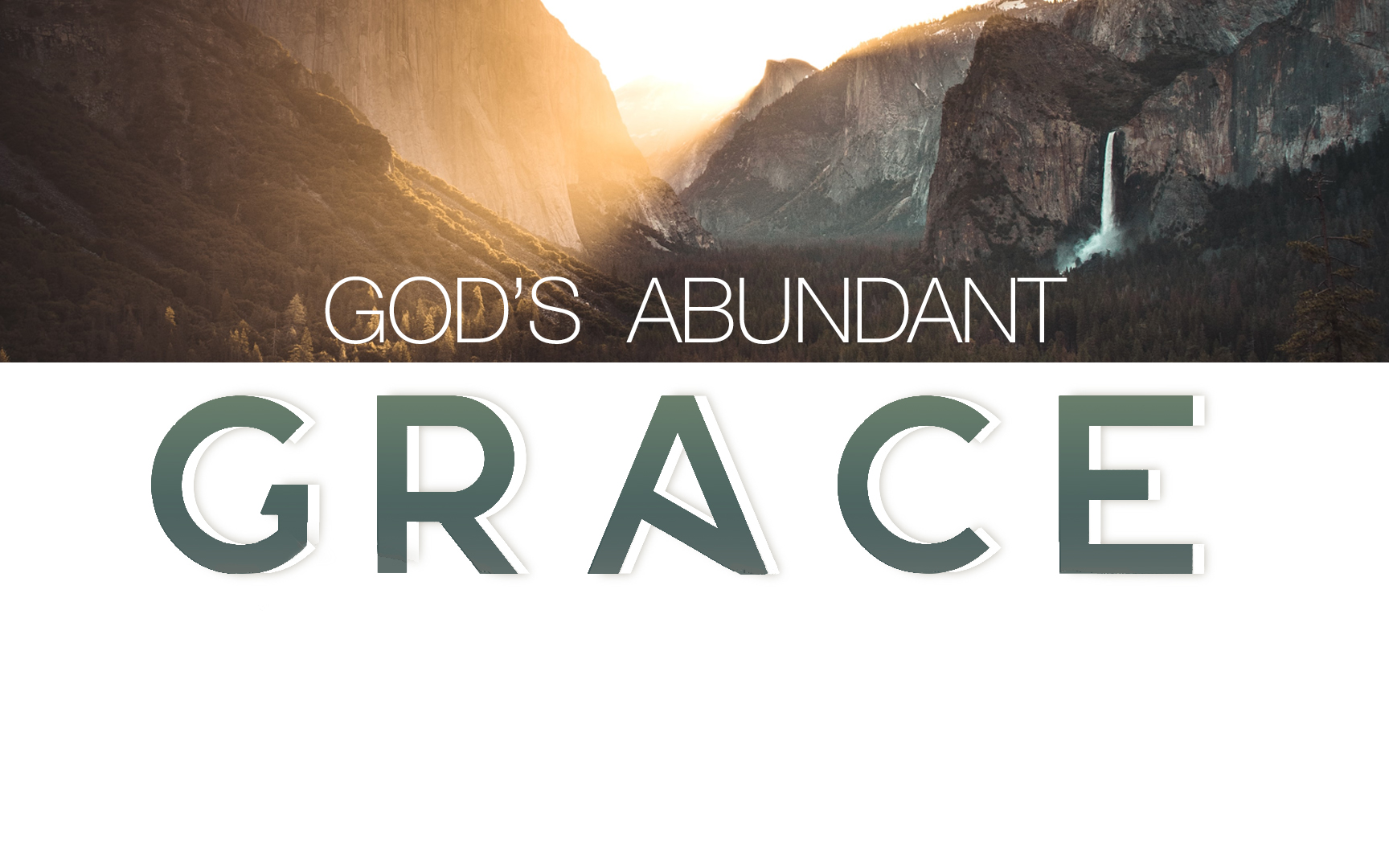 Lesson 6: Laboring With God’s Grace
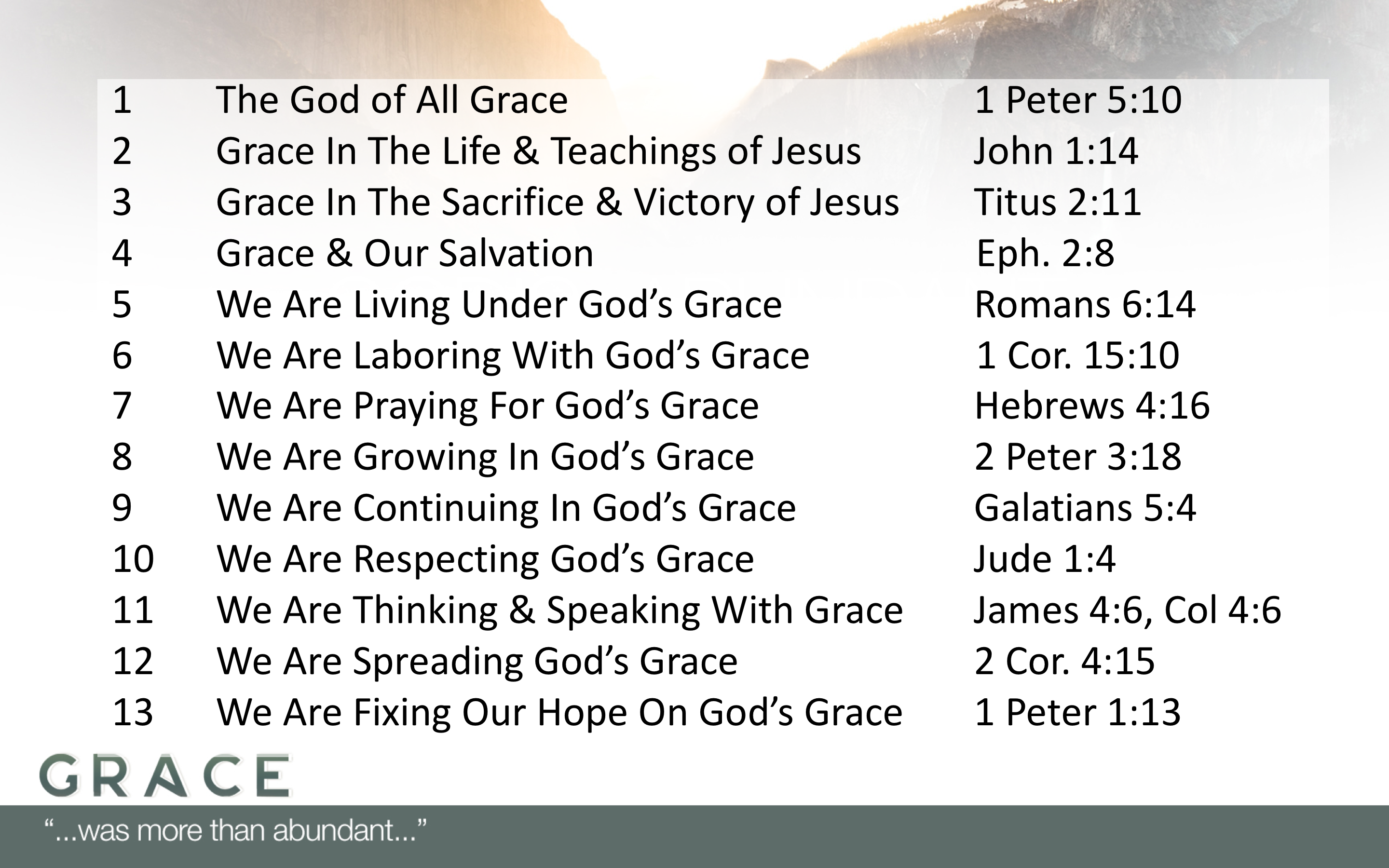 [Speaker Notes: These are the things we will be emphasizing in each section.

You can see that the first half is focused on the projects and the city.  The second half is focused on the people who fill the city.]
Class Goals: Our Approach
GREATER CLARITY
To develop a well-rounded concept of God’s grace including His character, actions, and purposes.
To understand the cost that Jesus paid and the conditions God set for receiving His grace.
To avoid false teachings that distort God’s grace.
GREATER COMFORT
To rejoice in God and the blessings He grants by His grace.
To imitate God’s grace by showing grace to others who disappoint or hurt us.
To renew our hope in God’s grace.
[Speaker Notes: God’s grace has some specific purposes.

To receive God’s grace – to be saved.
To hope in God’s grace 

To have God’s grace impact our daily life in our kindness towards others, humility, and speech.

To let go of personal boasting.

To become more engaged in good deeds.]
Grace Is A Personal Quality.
Grace & Kindness.
God’s grace is not a tangible item that repairs a break or physical payment that satisfies a debt. Grace is a loving and kind mindset that leads God to act in our best interest despite the fact that we deserve a just punishment. (See Eph. 1:5,9 and Exodus 33:19, 34:6)
Grace & Love.
Grace describes looking at us favorably or with approval.  I can love someone and also strongly disapprove of their life and actions.  But God’s grace makes it possible for us to be both loved and approved, even when we do not measure up to the high and holy standard. (Genesis 6:8)  The goodness of God to feel, think, give, and act charitably towards us.
[Speaker Notes: All of these concepts are related to Grace – but Grace Begins With “Who?” Because… Grace is a Quality.

Grace is a Quality:  Baker Encyclopedia:  In Paul’s writing it is “an essential, if not, the essential attribute of God” Baker’s Encyc. 

Duct Tape is a great thing – but it is a physical thing.
A hammer is a great tool – but again it is physical.

“Grace” is not a tangible item that repairs a break or physical payment that satisfies a debt. Grace is the loving and kind mindset that leads God to act in our best interest despite the fact that we deserve a just punishment.
 
Grace is not a temporary mindset, that comes and goes with changes in our behavior or our circumstances. Grace is an abiding quality of God’s character that we should praise and give thanks for.
 
THERE are tangible items to pay our debt – Jesus’ blood.
THERE are specific gifts we receive – from positions of service to the Gift of Salvation.
 
But Grace is the GOODNESS of GOD to feel, think, give, and act charitably towards us. 
 
So how is grace different from love?  
Grace describes looking at us with approval.  I can love someone and very much not approve of their life and actions.  Grace makes it possible for us to be approved, even when we do not measure up to the high and holy standard.]
Seeing God’s Grace Clearly
God’s grace can be described as: God’s admirable character, to act with kindness we do not deserve, to accomplish what we cannot alone.
[Speaker Notes: This may seem simplistic – but please trust me – IT BECOMES SO HELPFUL to really SEE how Paul organizes his thoughts to TELL US ABOUT GOD’S GRACE…]
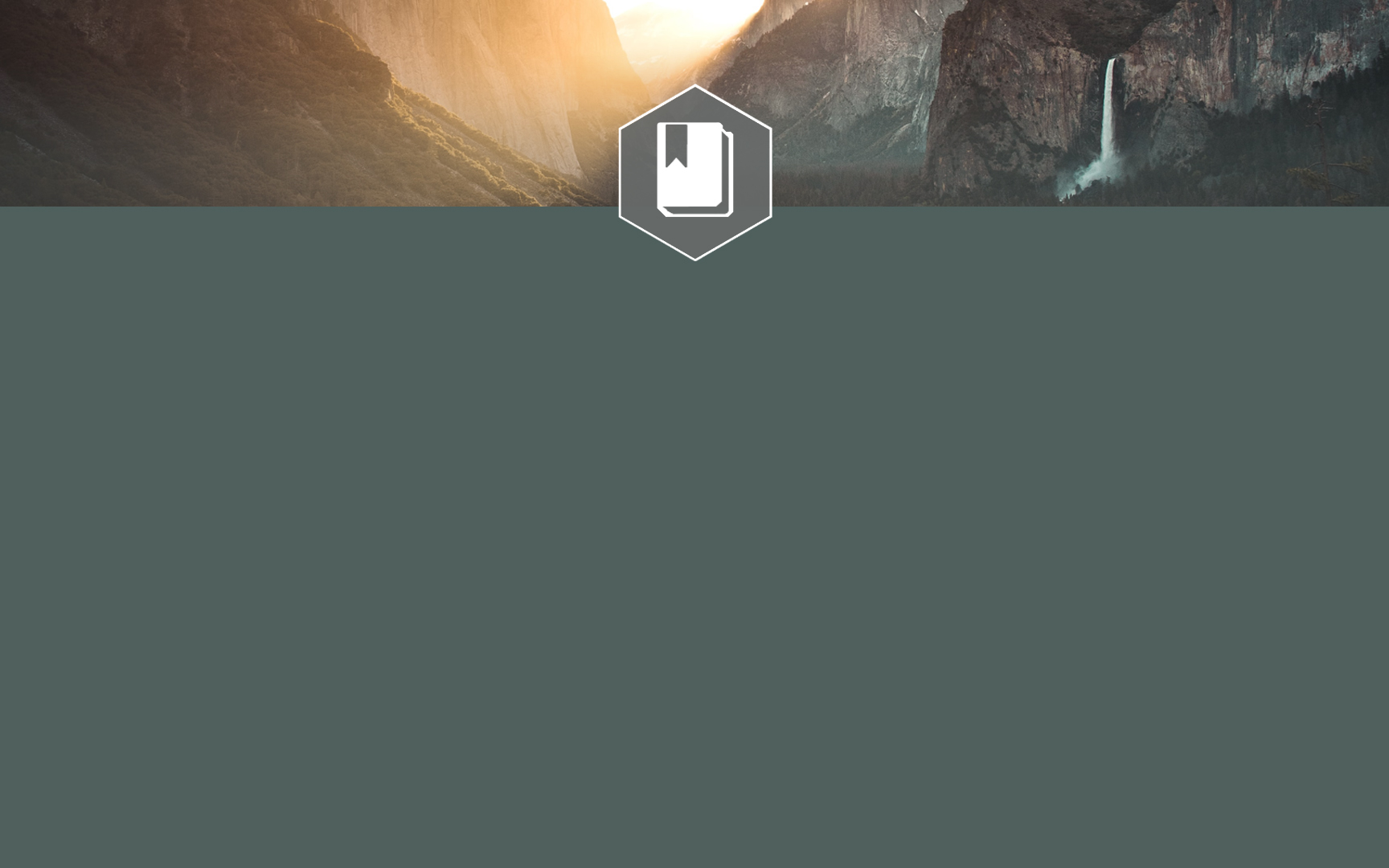 Today’s Goal:To understand the relationship between God’s grace, God’s strength, and our labors in God’s kingdom.
Ephesians 3:5-8
5 which in other generations was not made known to the sons of men, as it has now been revealed to His holy apostles and prophets in the Spirit; 6 to be specific, that the Gentiles are fellow heirs and fellow members of the body, and fellow partakers of the promise in Christ Jesus through the gospel, 7 of which I was made a minister, according to the gift of God’s grace which was given to me according to the working of His power. 8 To me, the very least of all saints, this grace was given, to preach to the Gentiles the unfathomable riches of Christ,
Paul Is An Apostle (1:1)
Paul SharesThe Gospel
A Role He DidNot Deserve.
By God’s Power
Paul’s Humility
Paul’s Activity
[Speaker Notes: Paul Often Speaks of God’s Grace & His Labors.
Most Clear & Direct Statement Is Ephesians 3:8
“Unto me, who am less than the least of all saints, is this grace]
Paul Continues To Connect God’s Grace & Power to Our Humility & Labors
Romans 12:3-6a
3 For through the grace given to me I say to everyone among you not to think more highly of himself than he ought to think; but to think so as to have sound judgment, as God has allotted to each a measure of faith. 4 For just as we have many members in one body and all the members do not have the same function, 5 so we, who are many, are one body in Christ, and individually members one of another. 6 Since we have gifts that differ according to the grace given to us, each of us is to exercise them accordingly…
Paul Continues To Connect God’s Grace & Power to Our Humility & Labors
1 Corinthians 15:8-10
 8and last of all, as to one untimely born, He appeared to me also. 9 For I am the least of the apostles, and not fit to be called an apostle, because I persecuted the church of God. 10 But by the grace of God I am what I am, and His grace toward me did not prove vain; but I labored even more than all of them, yet not I, but the grace of God with me.
Paul Continues To Connect God’s Grace & Power to Our Humility & Labors
2 Corinthians 12:7-10
7 Because of the surpassing greatness of the revelations, for this reason, to keep me from exalting myself, there was given me a thorn in the flesh, a messenger of Satan to torment me—to keep me from exalting myself! 8 Concerning this I implored the Lord three times that it might leave me. 9 And He has said to me, “My grace is sufficient for you, for power is perfected in weakness.” Most gladly, therefore, I will rather boast about my weaknesses, so that the power of Christ may dwell in me. 10 Therefore I am well content with weaknesses, with insults, with distresses, with persecutions, with difficulties, for Christ’s sake; for when I am weak, then I am strong.
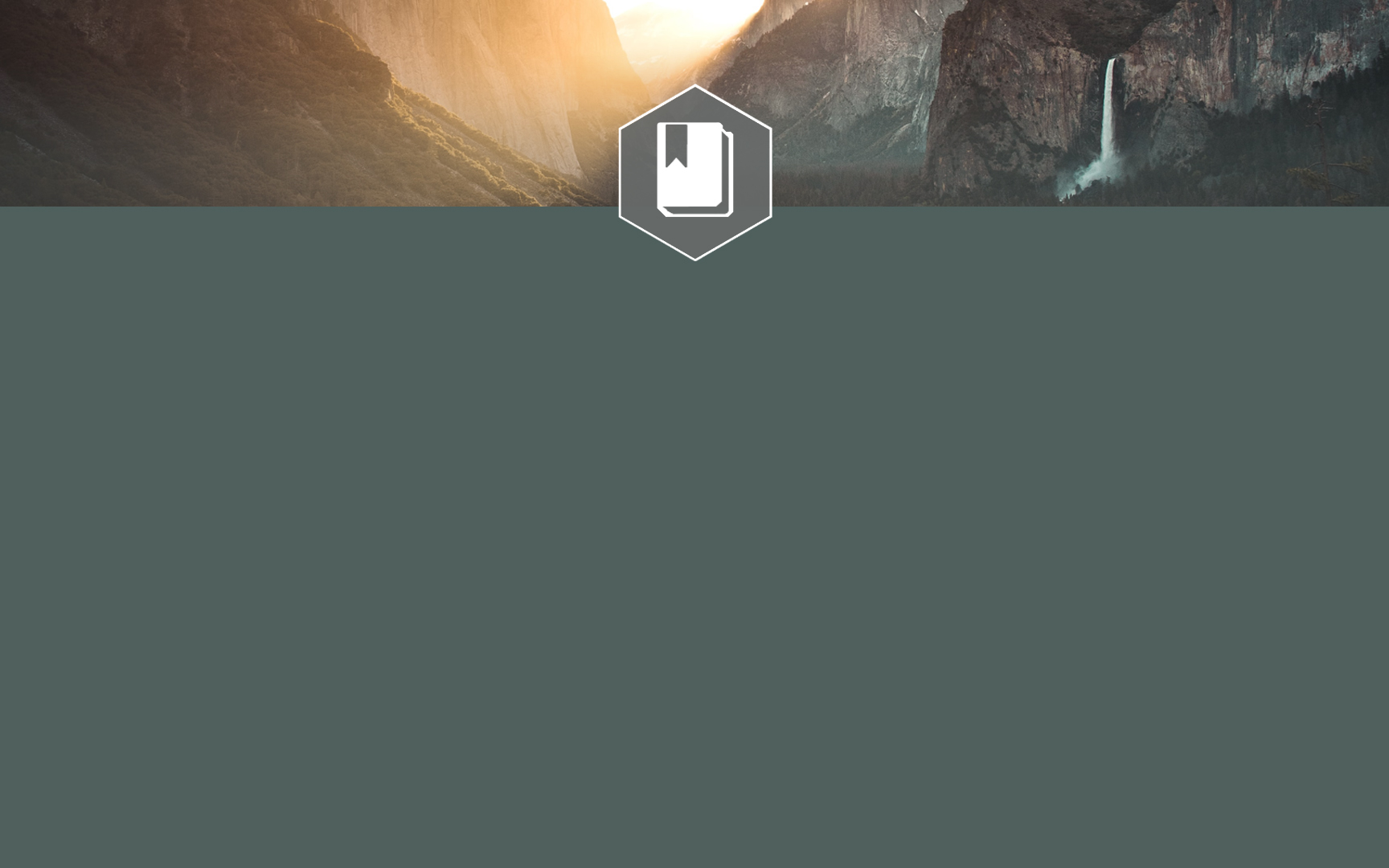 We are laboring with God’s grace.1. Christians are thankful that we serve in roles we don’t deserve, using abilities that are God-given, with strength that He provides.
[Speaker Notes: We serve
We use the abilities
We expend the energy.

But he Graciously gave us the role.
He graciously gave us the ability.
He graciously gives us strength in our inner man.

I will tell you – I would love it if we spent all of our time just on this point.  We need to pause and consider our own humility and gratitude.  Our Gracious God – called us – called me with all my faults and weaknesses – and invited me to be part of His team.  For every kid that was ever “picked last” on the playground – we get it – it’s awesome that God wants us, and equips us!  Praise GOD!

And we know the strength is not in us…]
Depending On God’s Strength: Isa. 40:28-31
28 Do you not know? Have you not heard?The Everlasting God, the Lord, the Creator of the ends of the earthDoes not become weary or tired.His understanding is inscrutable.29 He gives strength to the weary,And to him who lacks might He increases power.30 Though youths grow weary and tired,And vigorous young men stumble badly,31 Yet those who wait for the LordWill gain new strength;They will mount up with wings like eagles,They will run and not get tired,They will walk and not become weary.
Depending On God’s Strength: Deut. 8
11 “Beware that you do not forget the Lord your God by not keeping His commandments and His ordinances and His statutes which I am commanding you today; 12 otherwise, when you have eaten and are satisfied, and have built good houses and lived in them, 13 and when your herds and your flocks multiply, and your silver and gold multiply, and all that you have multiplies, 14 then your heart will become proud and you will forget the Lord your God who brought you out from the land of Egypt, out of the house of slavery.
Depending On God’s Strength: Deut. 8
15 He led you through the great and terrible wilderness, with its fiery serpents and scorpions and thirsty ground where there was no water; He brought water for you out of the rock of flint. 16 In the wilderness He fed you manna which your fathers did not know, that He might humble you and that He might test you, to do good for you in the end. 17 Otherwise, you may say in your heart, ‘My power and the strength of my hand made me this wealth.’ 18 But you shall remember the Lord your God, for it is He who is giving you power to make wealth, that He may confirm His covenant which He swore to your fathers, as it is this day.
Depending On God’s Strength: 2 Chronicles 16:9a
For the eyes of the Lord move to and fro throughout the earth that He may strongly support those whose heart is completely His. You have acted foolishly in this. Indeed, from now on you will surely have wars.”
[Speaker Notes: Yes, I believe God has helped me – has strongly supported me – in the pursuit of doing what is right.

No, I]
Depending On God’s Strength: Ephesians 3:14-16
14 For this reason I bow my knees before the Father, 15 from whom every family in heaven and on earth derives its name, 16 that He would grant you, according to the riches of His glory, to be strengthened with power through His Spirit in the inner man,
[Speaker Notes: Yes, I believe God has helped me – has strongly supported me – in the pursuit of doing what is right.

No, I]
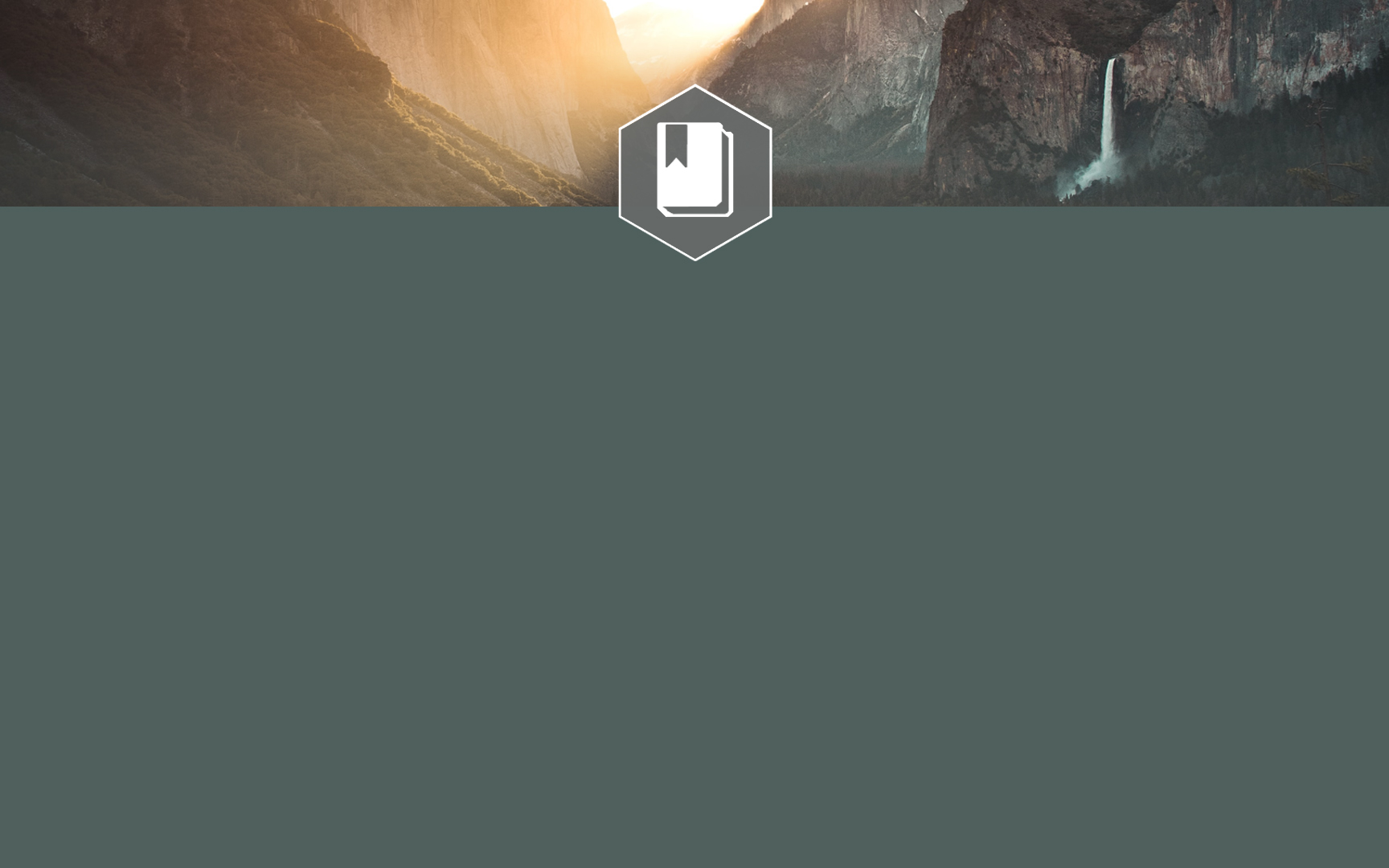 We are laboring with God’s grace.1. Christians are thankful that we serve in roles we don’t deserve, using abilities that are God-given, with strength that He provides.
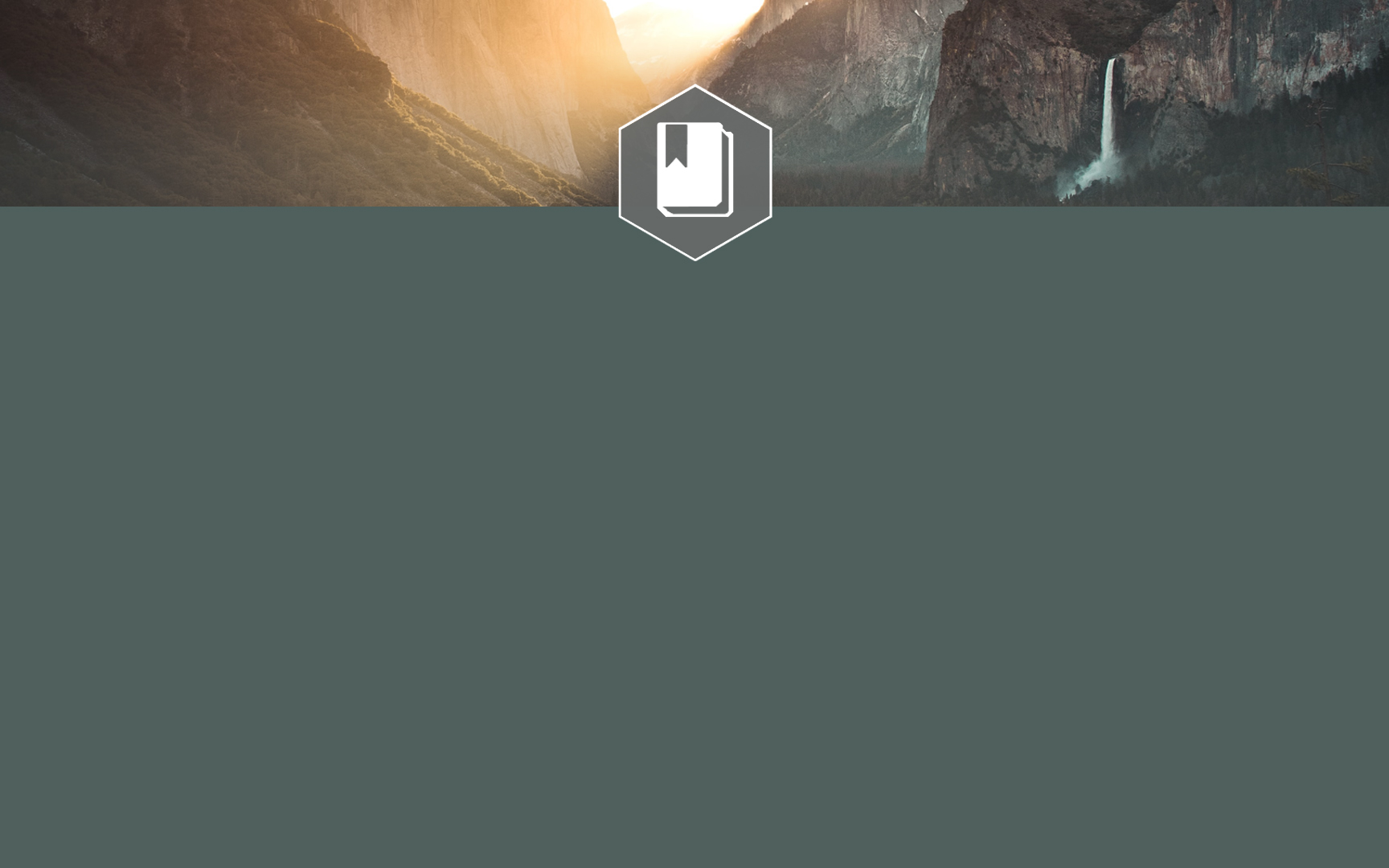 We are laboring with God’s grace.2. “Grace” and “power” are absolutely related, but they are not synonymous.“Grace” is not an “enabling power.”
[Speaker Notes: * Hang in here with me, I promise the last slide is going to be worth it.]
Grace & Power Are Related.
Power & Grace Are Related, But NOT The Same.
“And Stephen, full of grace and power, was performing great wonders and signs among the people.” Acts 6:8
Four Passages Directly Address Grace & Power.Acts 4:33, Acts 6:8, 2 Corinthians 12:9, Ephesians 3:7
Scholarship Metaphor: Think ‘On-going Support’
A Benefactor Can Pay For Tuition & For Tutoring To Help A Student Succeed, And This Would Be 2 Related Gifts.
Our Gracious God Can Pay For Our Salvation & Can Provide Strength To Help Us. These Are 2 Related Gifts.
Some Teach That They Are The Same.
Latter Day Saints: “The main idea of the word grace is divine means of help or strength…Grace is an enabling power.”
Churchofjesuschrist.org/study 
Reformed Preachers: “Grace is not simply leniency when we have sinned. Grace is the enabling gift of God not to sin. Grace is power, not just pardon.”
John Piper
Some Teach That They Are The Same.
Holman Bible Dictionary: “Also like Paul are those places where grace is described as an enabling power in the ministries of various Christians. (Acts 4:33; Acts 6:8 NAS; Acts 14:26; Acts 15:40)”
Studylight.org/dictionaries/eng/hbd/g/grace.html
Bible Dictionary: “Again, these phrases often seemed to be linked with the power of God to create spiritual life and to sustain Christians. This grace is, as in the Old Testament passages, an unmerited favor, but now a new aspect of power in the Spirit has been added to it.”
Biblestudytools.com/dictionary/grace
This Dates Back To Augustine (354-430 AD)
“For grace is given not because we have done good works, but in order that we may be able to do them.” – Augustine, Citation Needed
“Give me the grace [O Lord] to do as You command, and command me to do what You will!… O holy God…when Your commands are obeyed, it is from You that we receive the power to obey them.” – Augustine, Confessions
Sadly, this leads to denying man’s ability to obey God.
[Speaker Notes: This Matters Because of our Understanding of our Personal Responsibility & Capability.
Total Hereditary Depravity: We are incapable of obedience without God’s grace/power.


Augustine’s Quote Can Be Understood 2 Ways

I Agree with The Idea: God has shown us grace, to redeem us and re-direct us towards good works.
I Cannot Agree with the Idea: Grace is the “power” by which we perform Good works.



Augustine develops his idea of “Grace” to be all encompassing. – (which is a danger with ANY topical study).

Again – in the sense that God gave us our bodies, his air to breathe etc… he’s been SO GOOD TO US.  It’s not all of our own by any means.  But to use the term grace interchangeably with power isn’t accurate…and this inaccuracy – leads to false conclusions. (Such as, the only way you can be faithful to your wife is if God gives]
Man Is Able To Obey God.
We DO have the ability to obey God. Romans 6:17
 ”But thanks be to God that though you were slaves of sin, you became obedient from the heart to that form of teaching to which you were committed,”
“while God is to be thanked for all things, Paul says the Romans “obeyed from the heart that form of doctrine” (i.e. the gospel and law of Christ). They had the ability to obey and thus accept the gospel of grace that granted them deliverance. God did not have to empower them with this ability, they simply had to choose to accept God’s deliverance.” Kyle Pope
[Speaker Notes: It’s like saying God’s grace gave me the scholarship, but I don’t have the ability to attend class, I don’t have the ability to study, I don’t have the ability to gain knowledge.

Actually – you DO have those abilities. God has made human beings capable, and not only capable – but responsible.

Weakness, however, is not inability.]
Man Is Able To Obey God.
We may be weak. Even Jesus describes our weakness in Matthew 26:41.
But, weakness is different from inability.  We are both capable and accountable. And when we are weak, He is gracious to act kindly towards us despite our weaknesses.
When I have sinned, I am able to turn from wrong to begin doing what is right. This is a choice we make without some additional empowering aid from God apart from His word.
(*Does not exclude God using a Nathan to exhort us.)
Grace & Power
“As we continue to study and meditate on these things I pray that we will be very careful not to ever give the impression that our salvation depends upon our own power to live flawlessly, but at the same time avoid any concept that says we cannotobey God unless He directly empowers us to do. Both concepts are contrary to God’s word and contrary to what has been revealed to us about His nature.” Kyle Pope
Grace & Power Are Related.
We Depend on the Sacrifice of Jesus: Hebrews 13:9
The priests offered sacrifices and ate the meats, but Christians gain strength from the fact that JESUS is our sacrifice. (13:10) Grace is not used to refer to an enabling power, but of the sacrificial death of Jesus.
We Thank God for His On-Going Support: 1 Pet. 5:10
He not only called us, but also aids to “perfect, confirm, strengthen, and establish” us. He both graciously saves and helps us grow through these 4 additional blessings!
Grace & Power Are Related.
We Give God The Glory As We Use Our Gifts: 1 Pet 4:8-11
8 Above all, keep fervent in your love for one another, because love covers a multitude of sins. 9 Be hospitable to one another without complaint. 10 As each one has received a special gift, employ it in serving one another as good stewards of the manifold grace of God. 11 Whoever speaks, is to do so as one who is speaking the utterances of God; whoever serves is to do so as one who is serving by the strength which God supplies; so that in all things God may be glorified through Jesus Christ, to whom belongs the glory and dominion forever and ever. Amen.
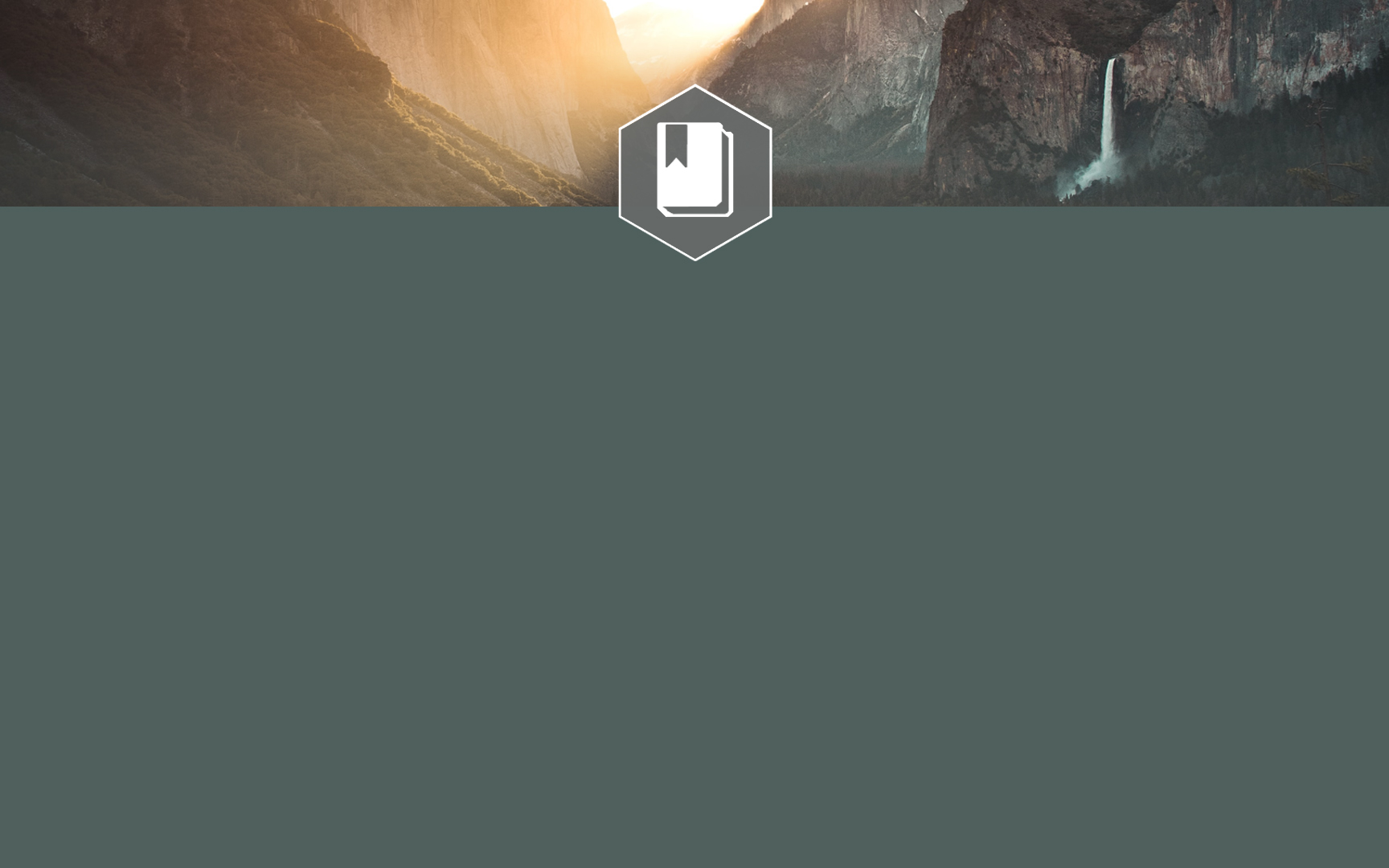 We are laboring with God’s grace.1. Christians are thankful that we serve in roles we don’t deserve, using abilities that are God-given, with strength that He provides.
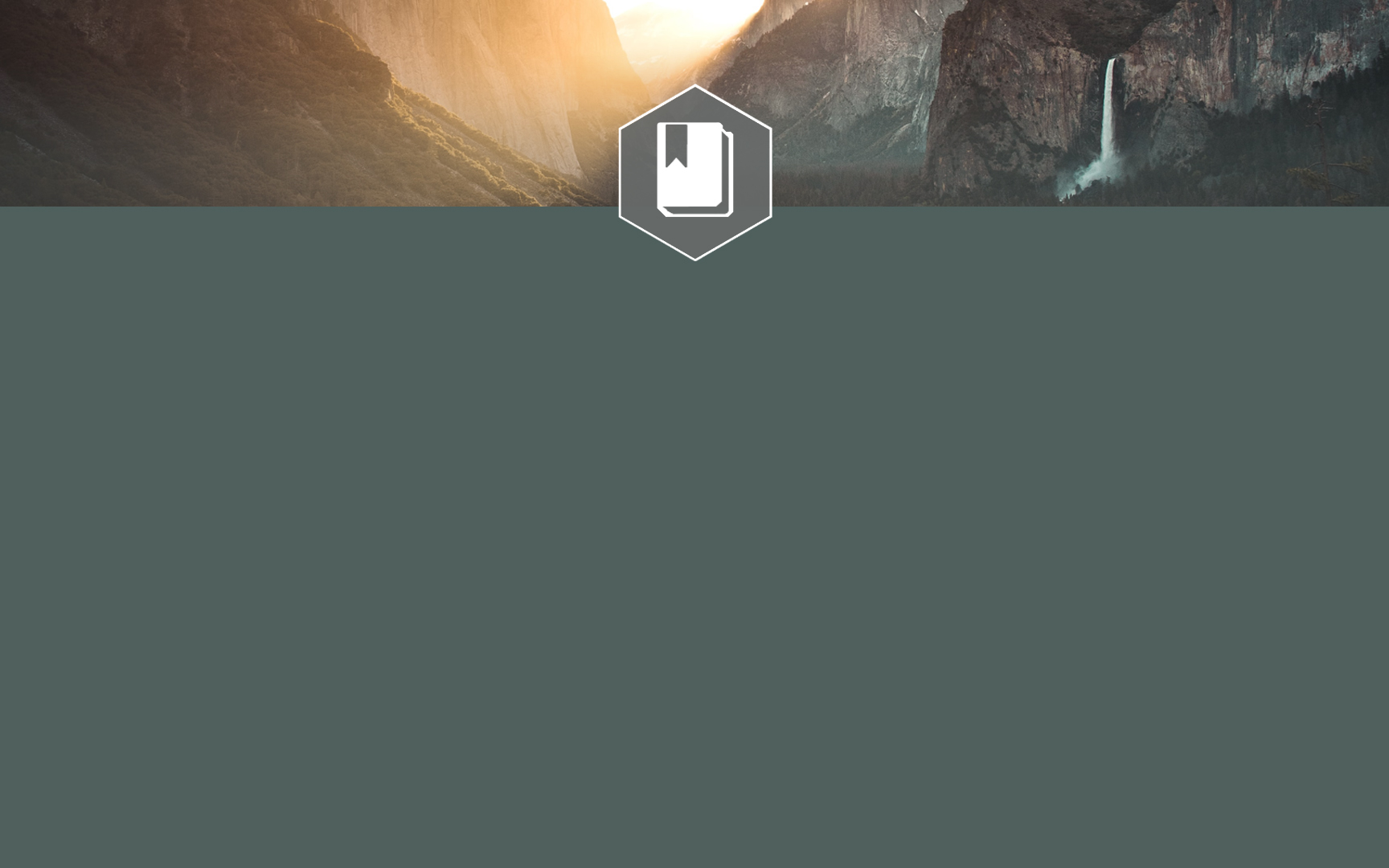 We are laboring with God’s grace.2. “Grace” and “power” are absolutely related, but they are not synonymous.“Grace” is not an “enabling power.”
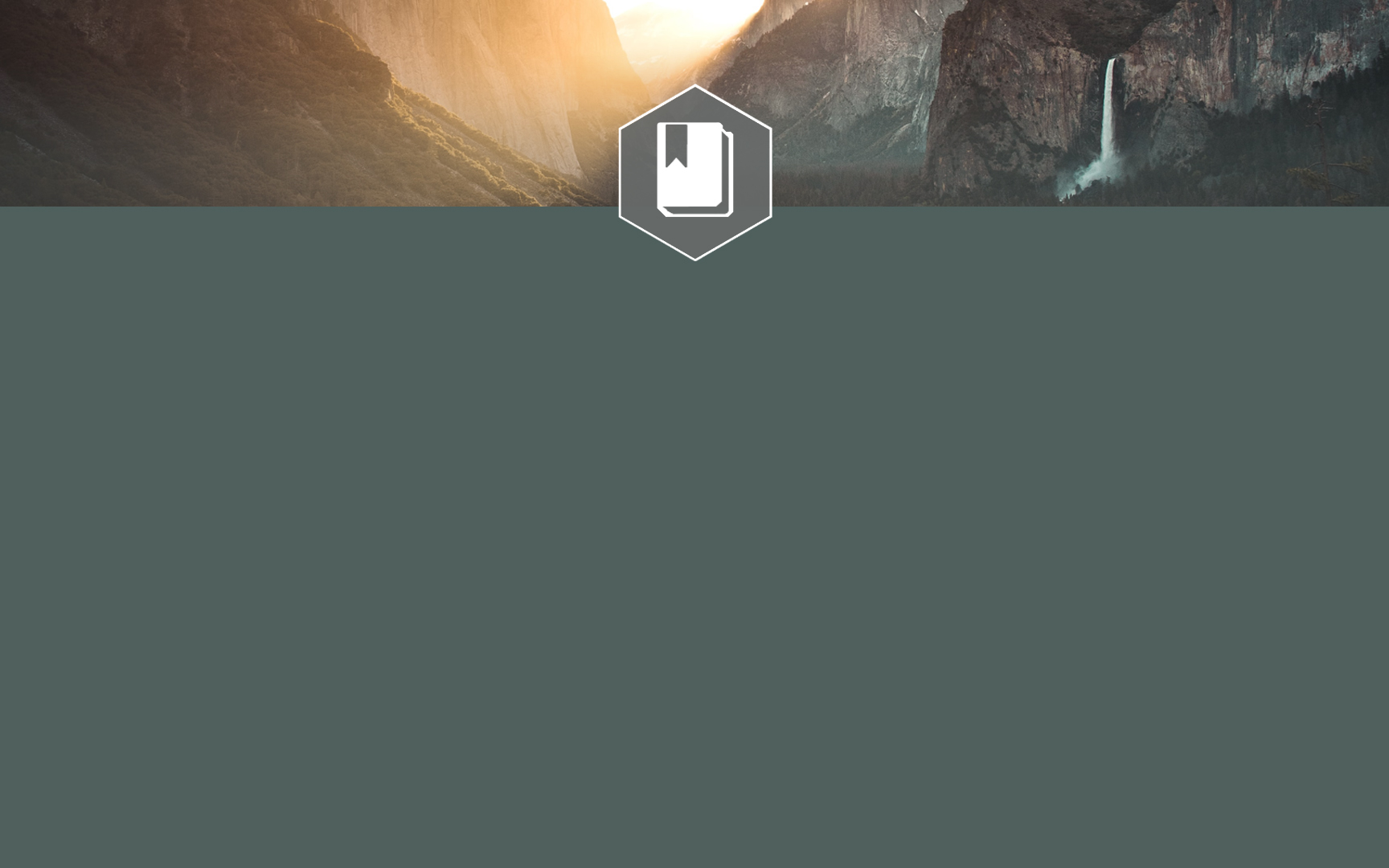 We are laboring with God’s grace.3. By grace we are redeemed and equipped to participate in the growth of God’s family! Let’s rejoice in God’s kindness and engage in this good work with our whole hearts knowing that He will give us strength for this great task!
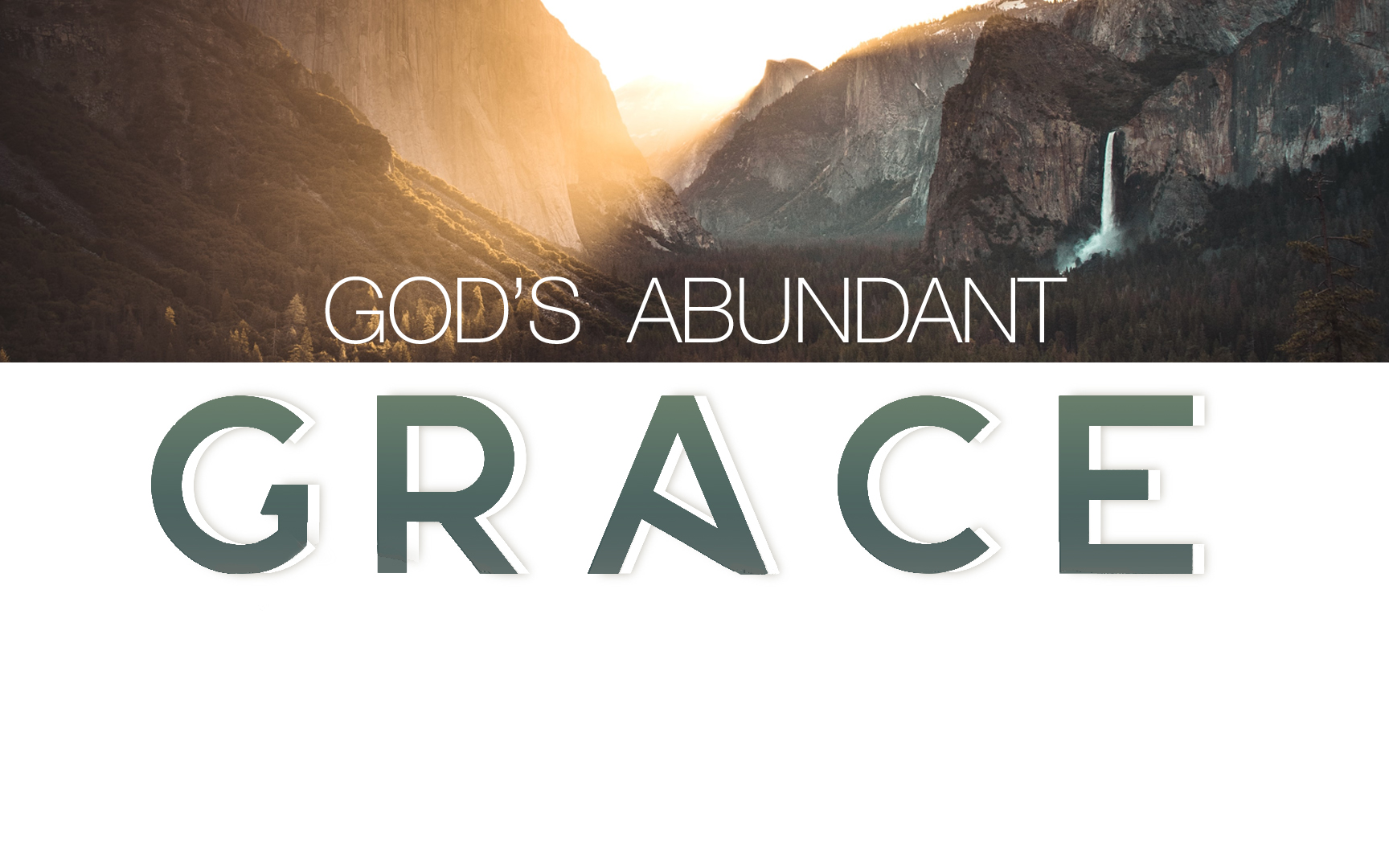 1	The God of All Grace				   1 Peter 5:10
2	Grace In The Life & Teachings of Jesus	   John 1:14	
3	Grace In The Sacrifice & Victory of Jesus	   Titus 2:11
4	Grace & Our Salvation			              Eph. 2:8		
5	We Are Living Under God’s Grace		   Romans 6:14	
6	We Are Laboring With God’s Grace	              1 Cor. 15:10	
7	We Are Praying For God’s Grace		   Hebrews 4:16	
8	We Are Growing In God’s Grace		   2 Peter 3:18	
9	We Are Continuing In God’s Grace		   Galatians 5:4	
10	We Are Respecting God’s Grace 		   Jude 1:4
11	We Are Thinking & Speaking With Grace	   James 4:6, Col 4:6
12	We Are Spreading God’s Grace		   2 Cor. 4:15
13	We Are Fixing Our Hope On God’s Grace	   1 Peter 1:13
[Speaker Notes: These are the things we will be emphasizing in each section.

You can see that the first half is focused on the projects and the city.  The second half is focused on the people who fill the city.]